WELCOME TEACHER TO OUR CLASS!
CLASSROOM RULES
01
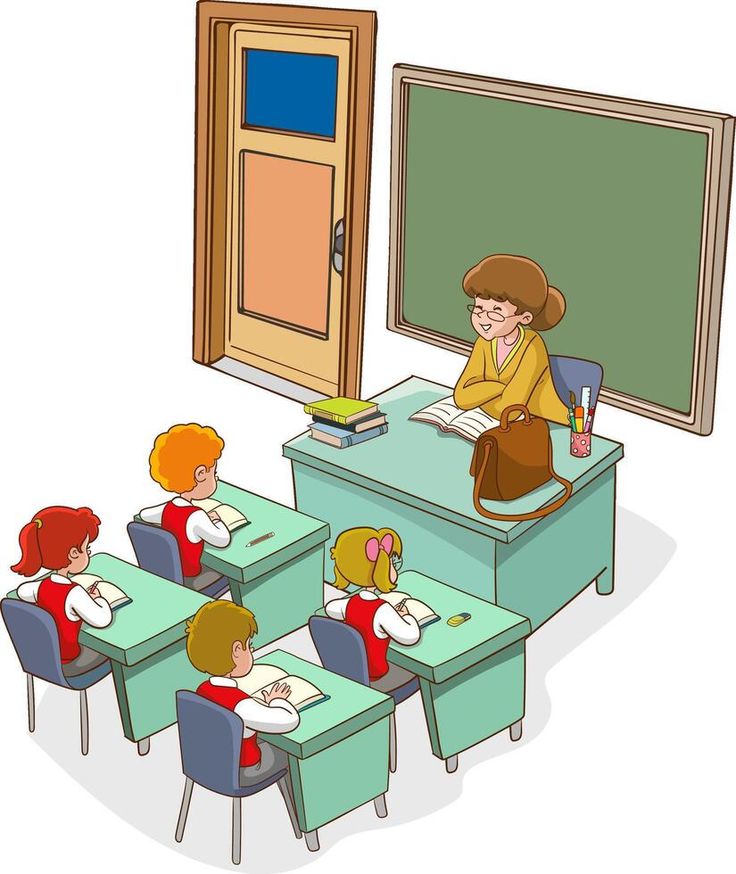 Sit nicely.
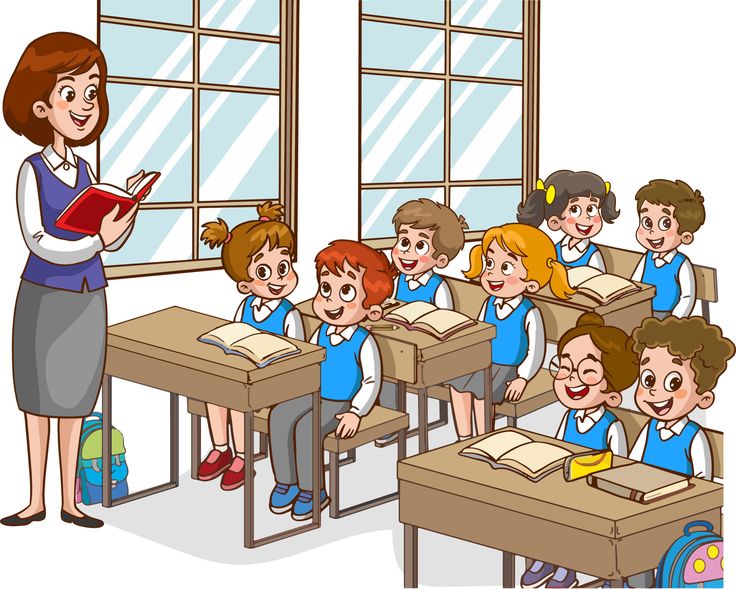 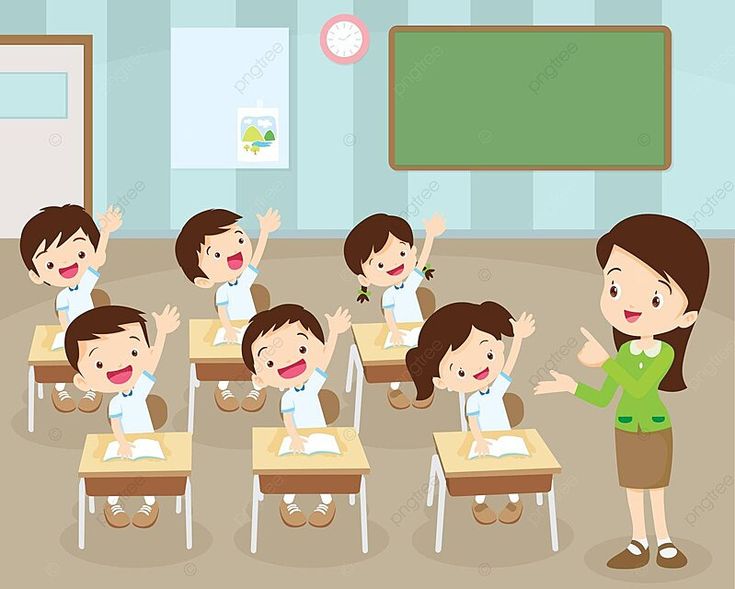 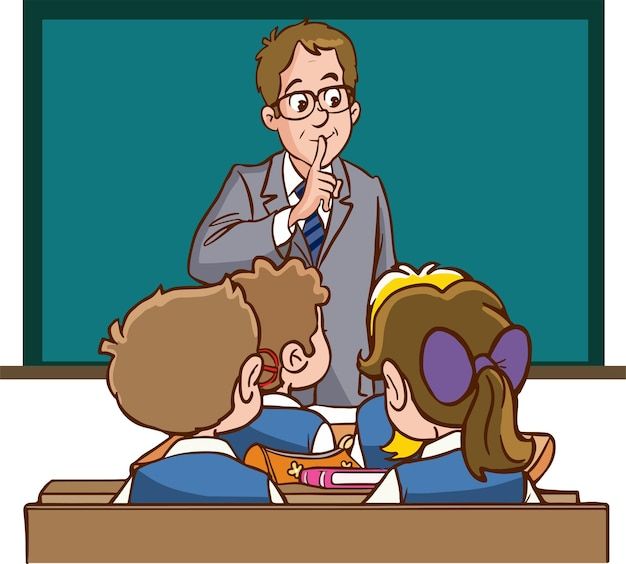 02
Be quiet!
03
Listen to teacher.
04
Raise your hands.
01
Warm-up and review
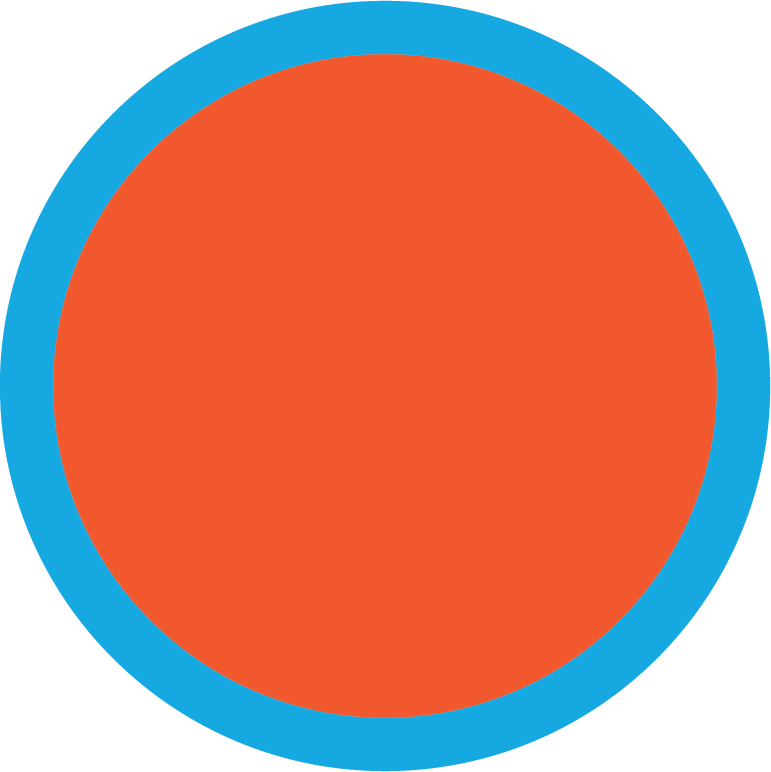 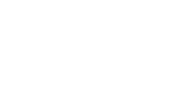 9
Our Sports Day
Lesson 2 – Act 1-3

Date: 17/12/2024
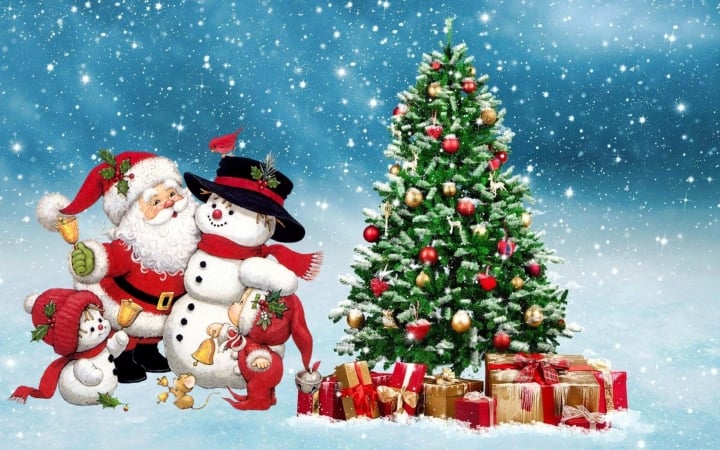 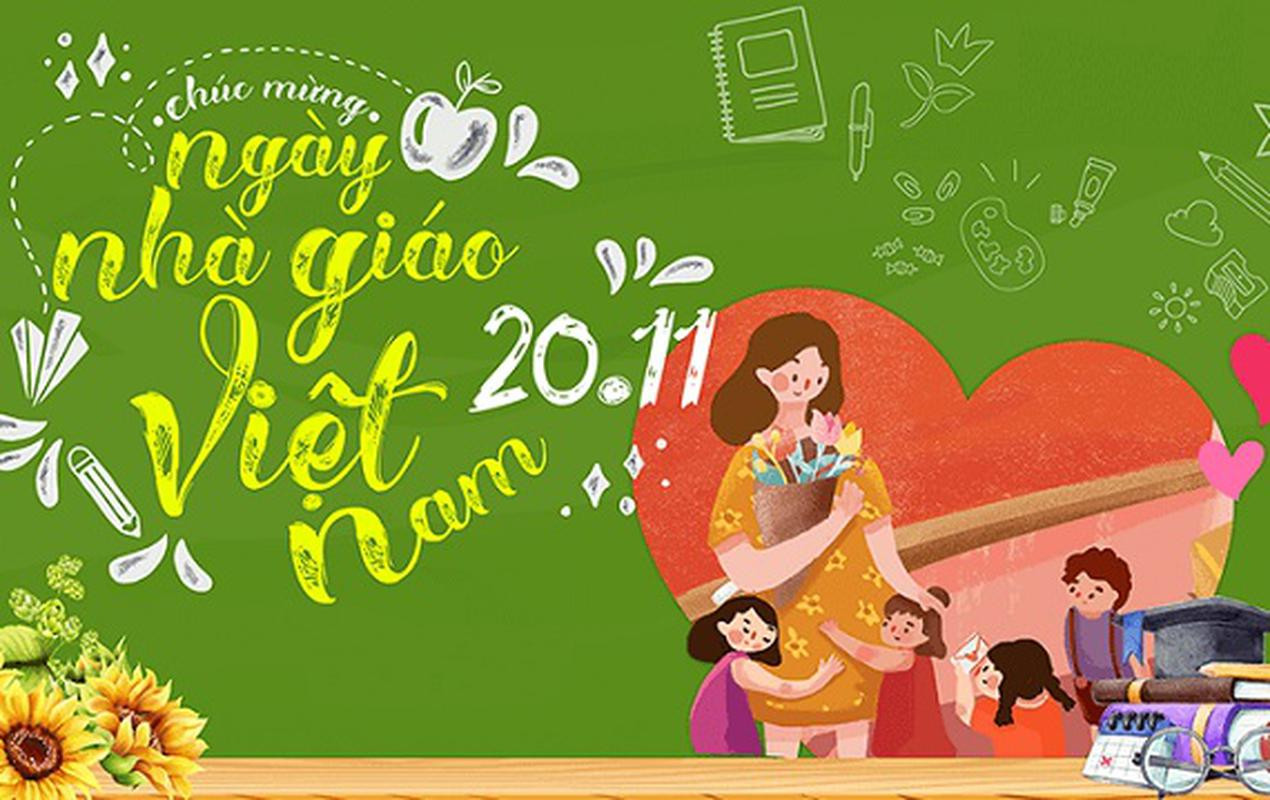 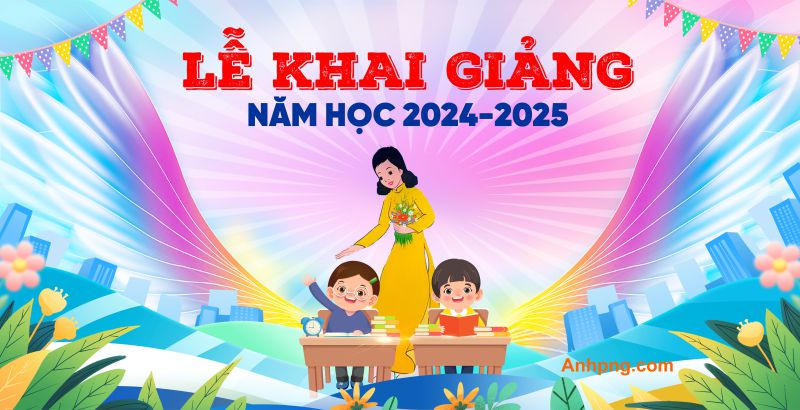 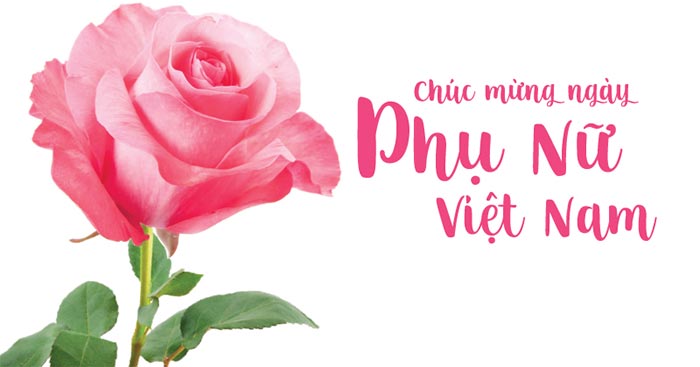 02
Look, listen and repeat.
Who is the girl? Who is the boy?
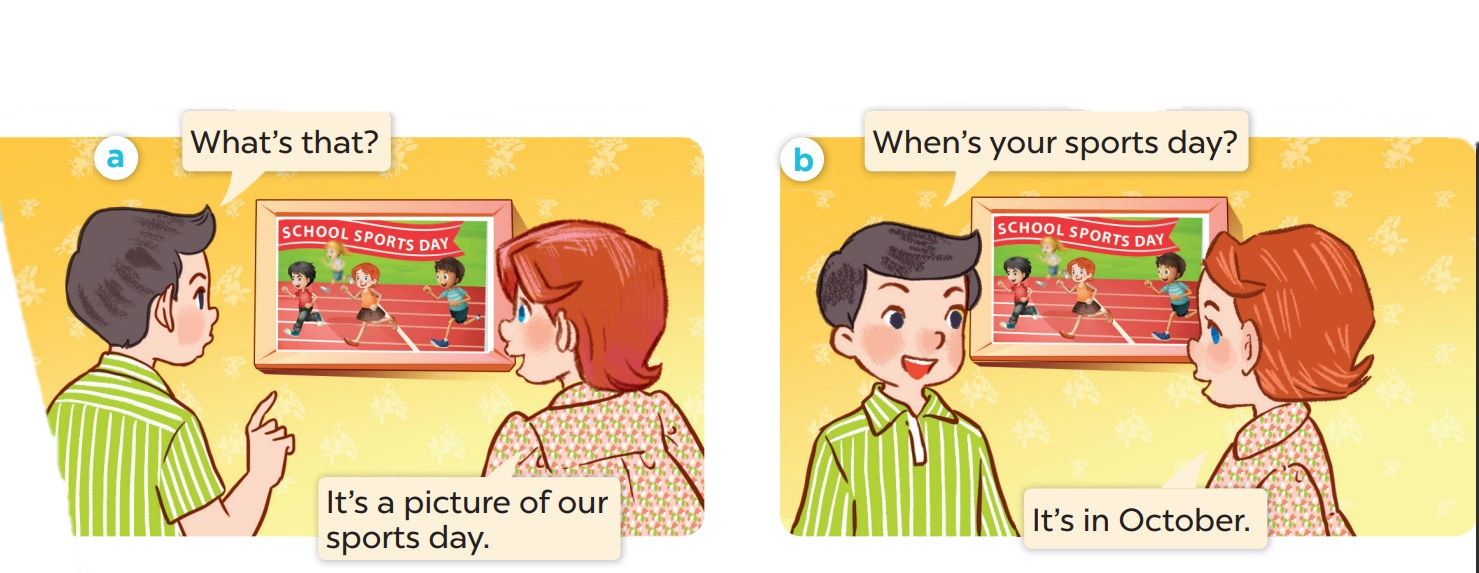 Where are they ?
Look, listen and repeat.
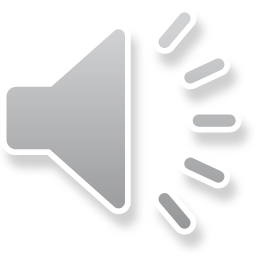 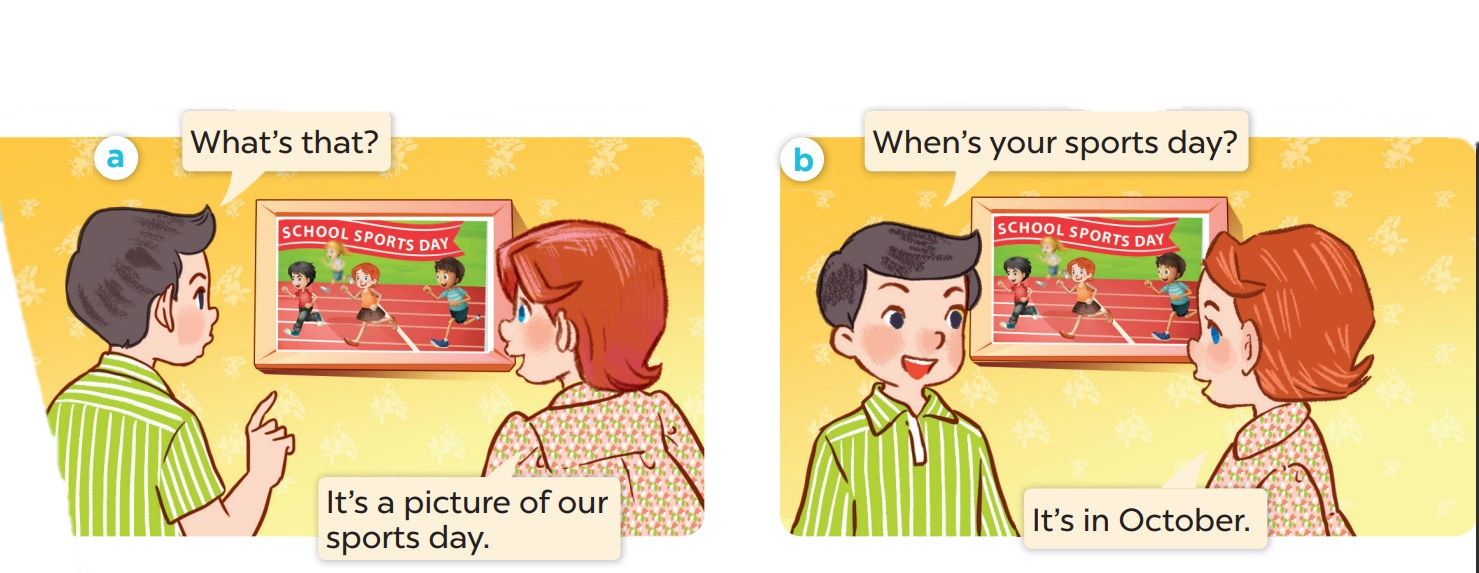 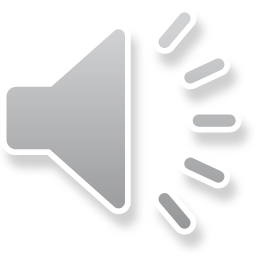 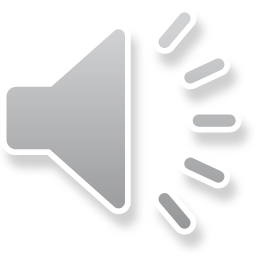 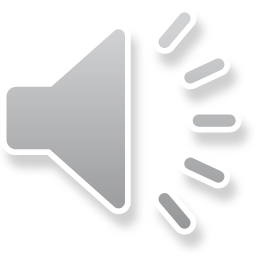 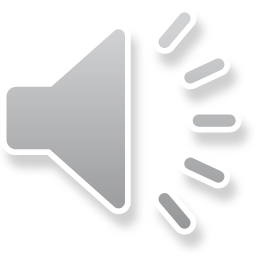 Work in pairs. Practise.
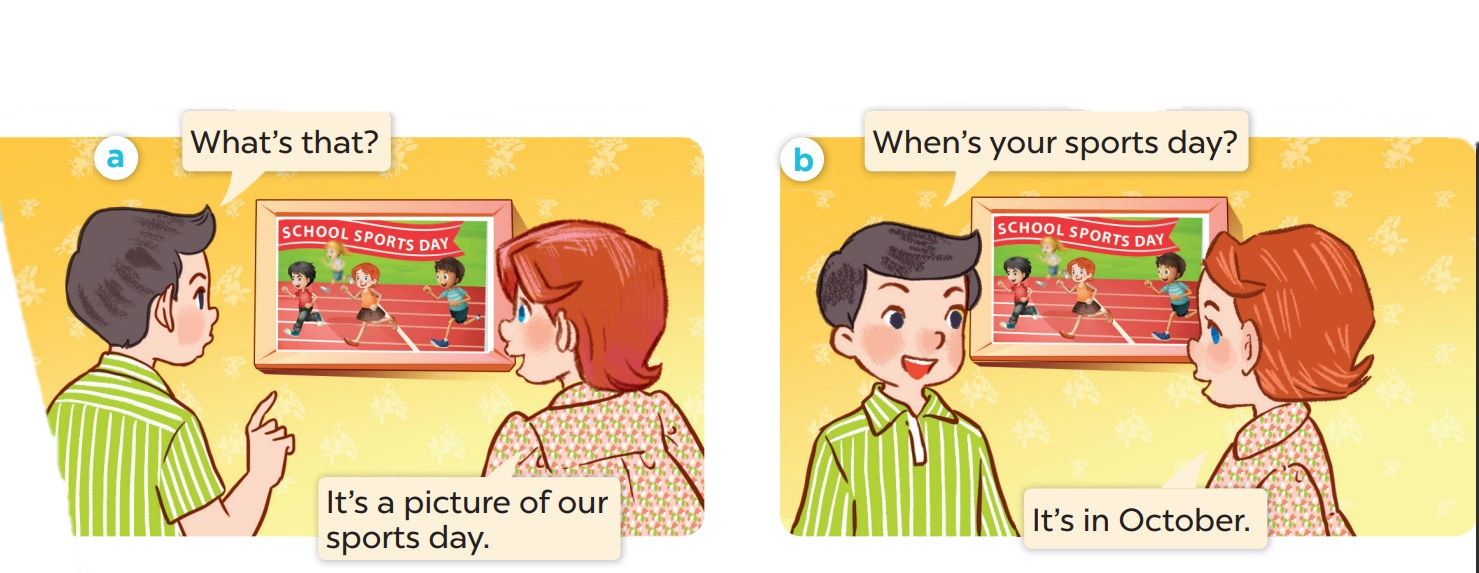 03
Listen, point and say.
Structure
Hỏi bao giờ đến ngày hội thể thao của bạn ?
Khi nào đến ngày hội thể thao của bạn?
Nó vào tháng _____
Listen, point and say.
Work in pairs. Practise.
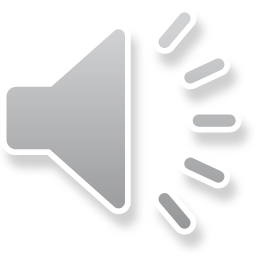 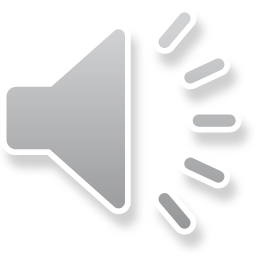 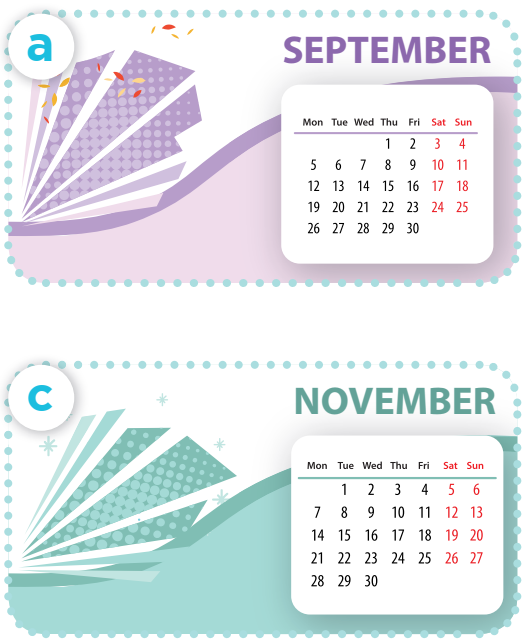 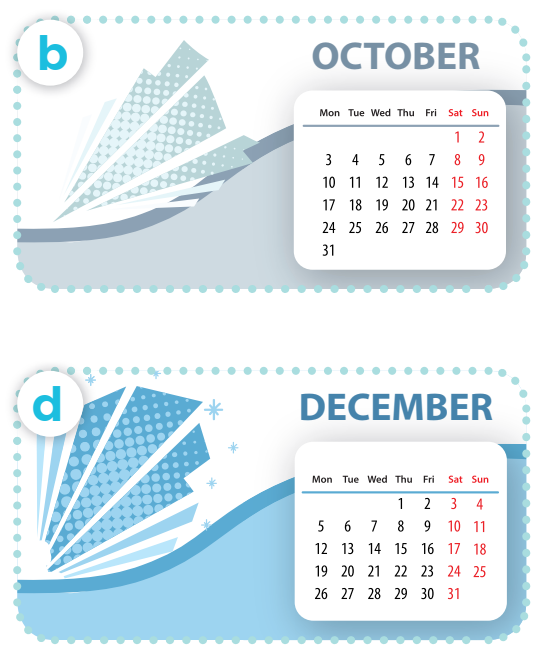 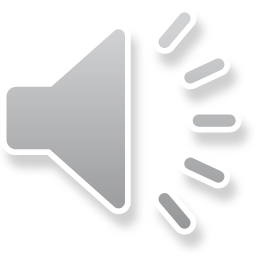 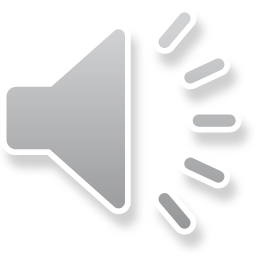 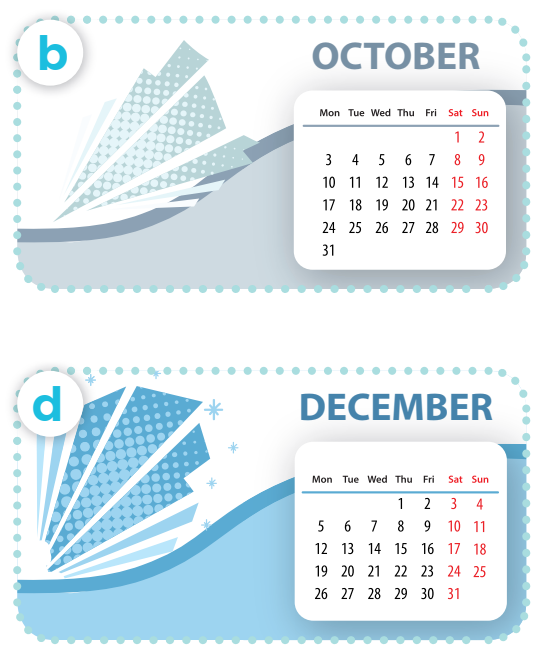 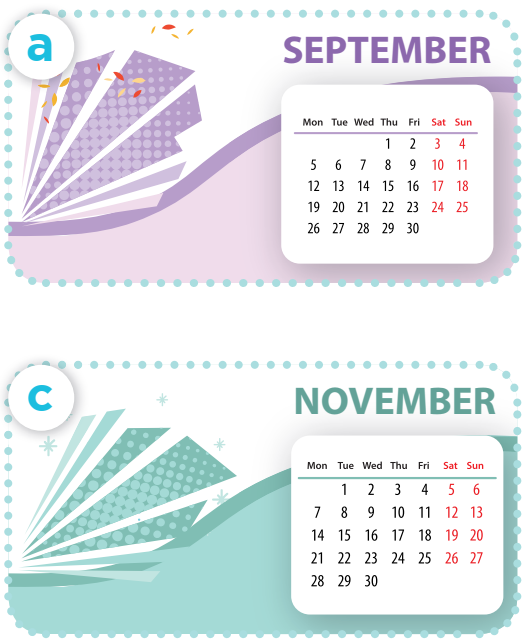 [Speaker Notes: Click on the Speaker Icon to play the audio.]
04
Let's talk.
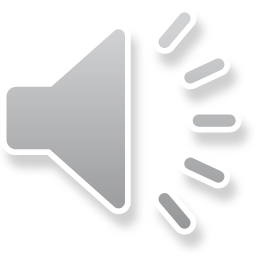 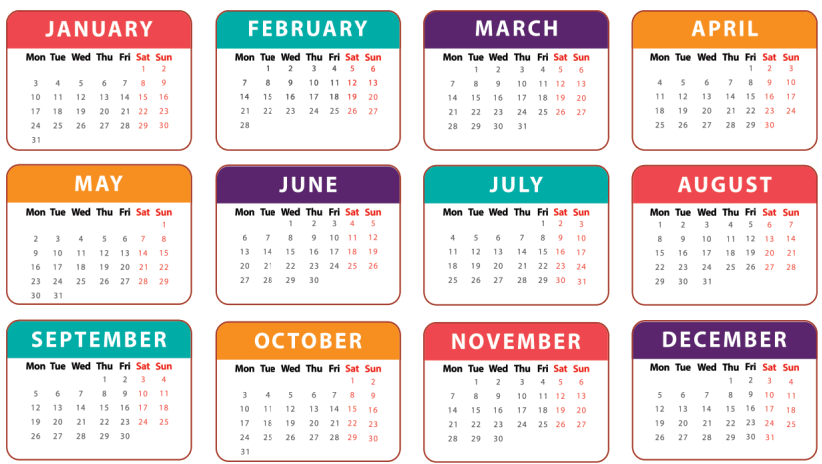 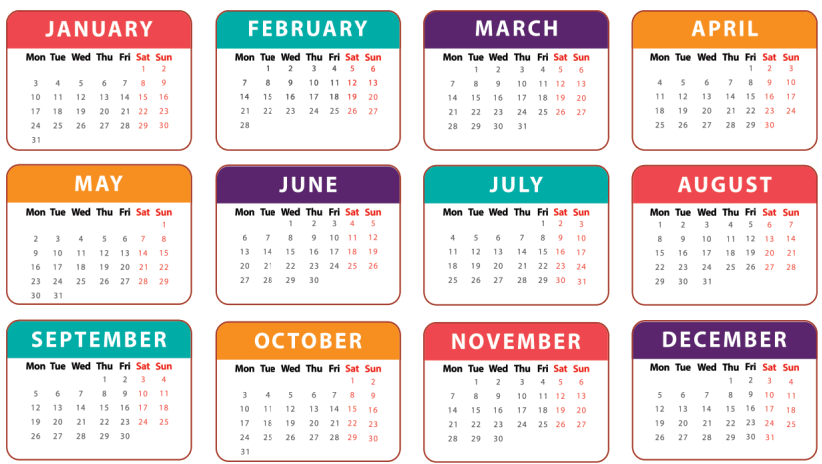 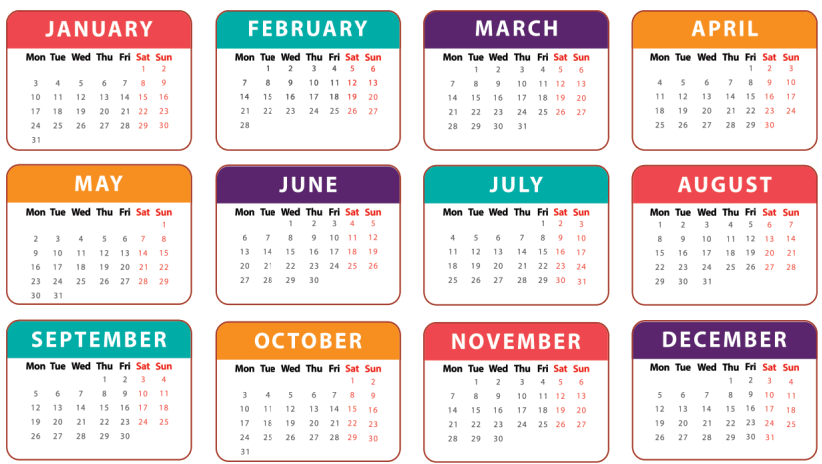 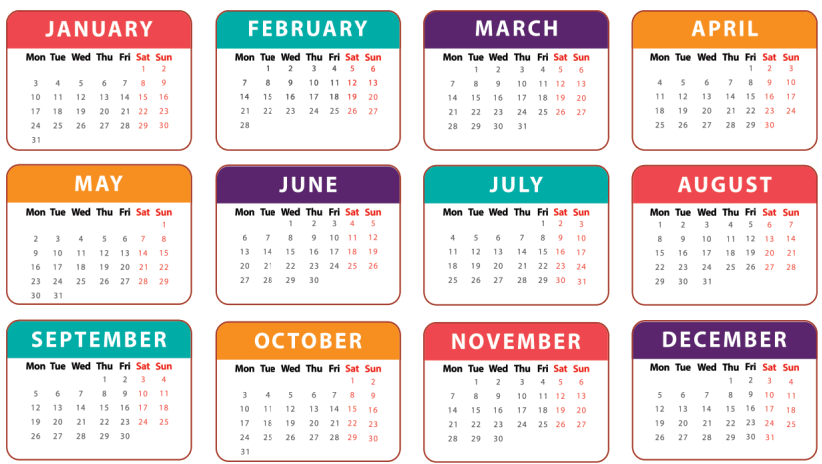 When’s your sports day?
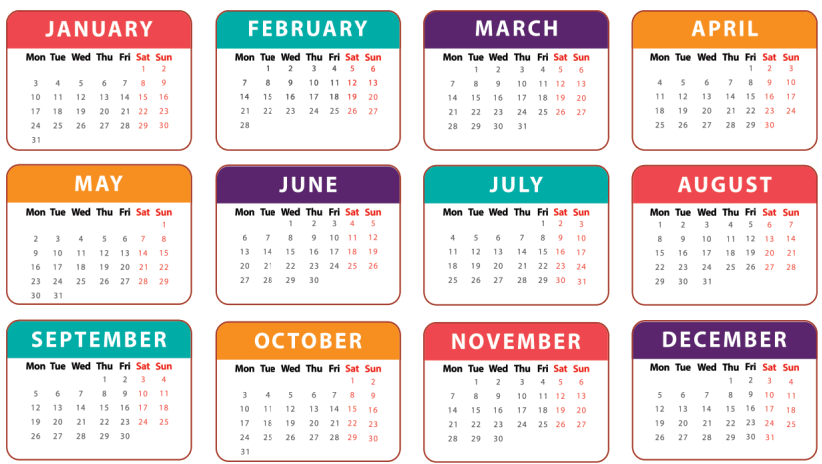 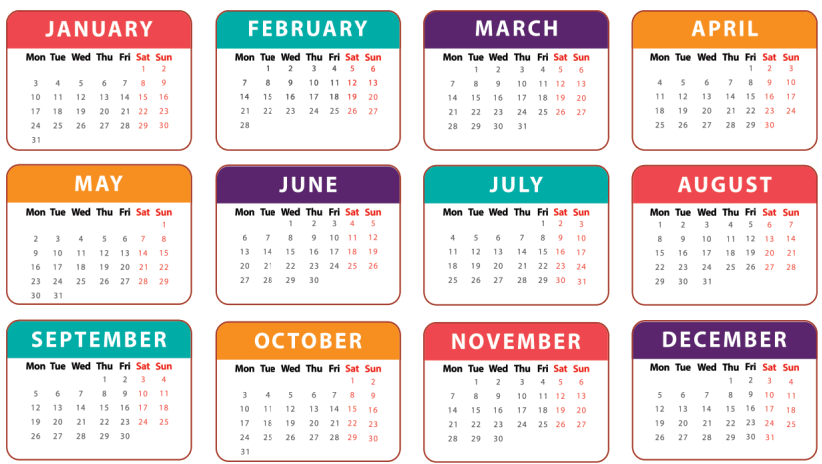 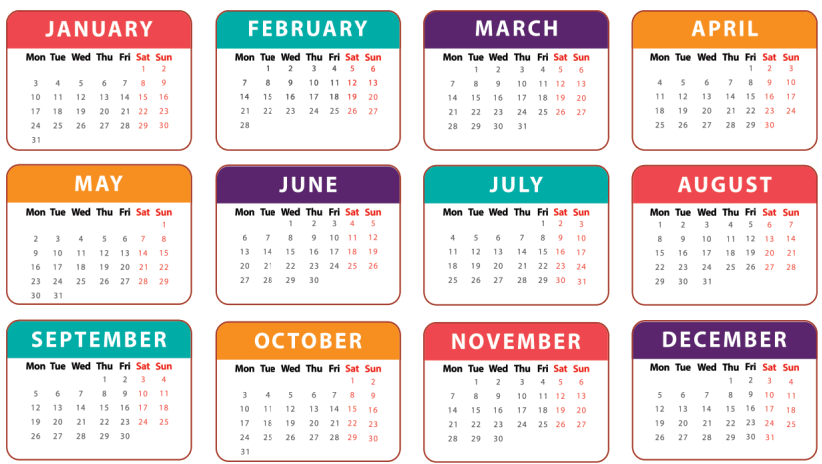 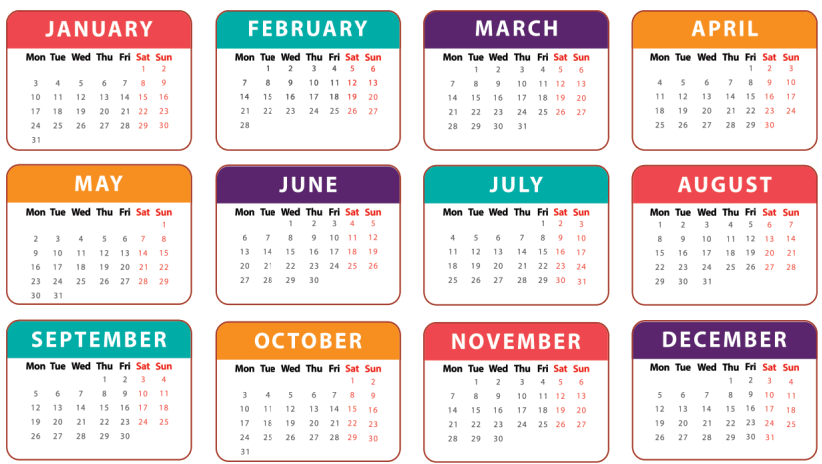 It’s in ___.
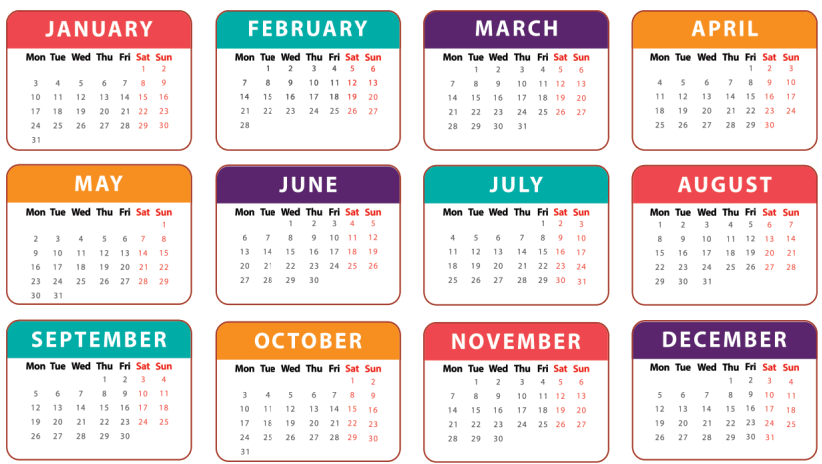 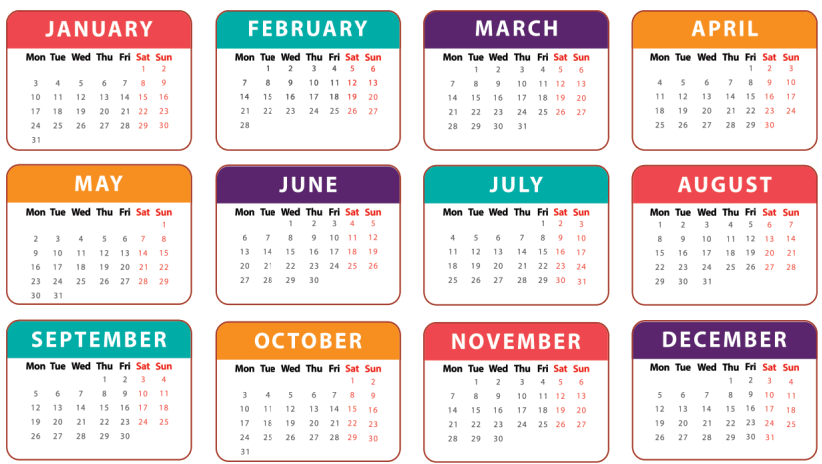 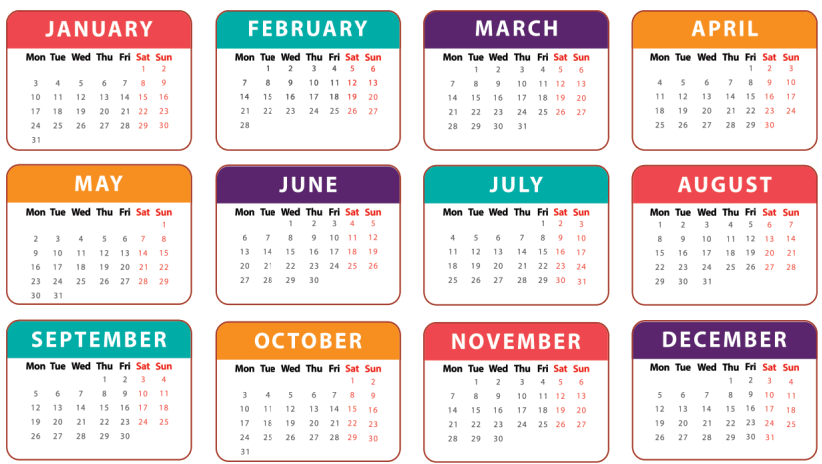 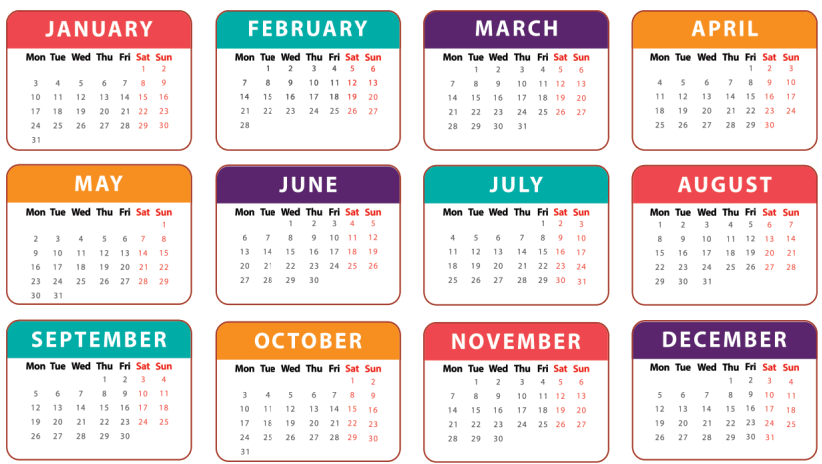